PROGRAMA DE PSICOLOGIAFACULTAD DE CIENCIAS SOCIALES Y HUMANASXIII CÁTEDRA COLOMBIANA DE PSICOLOGÍA MERCEDES RODRIGO2018
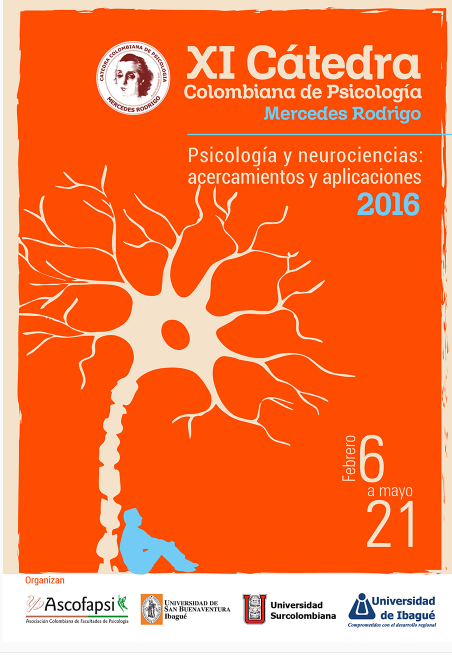 ESTRUCTURA FACULTAD DE CIENCIAS SOCIALES Y HUMANAS
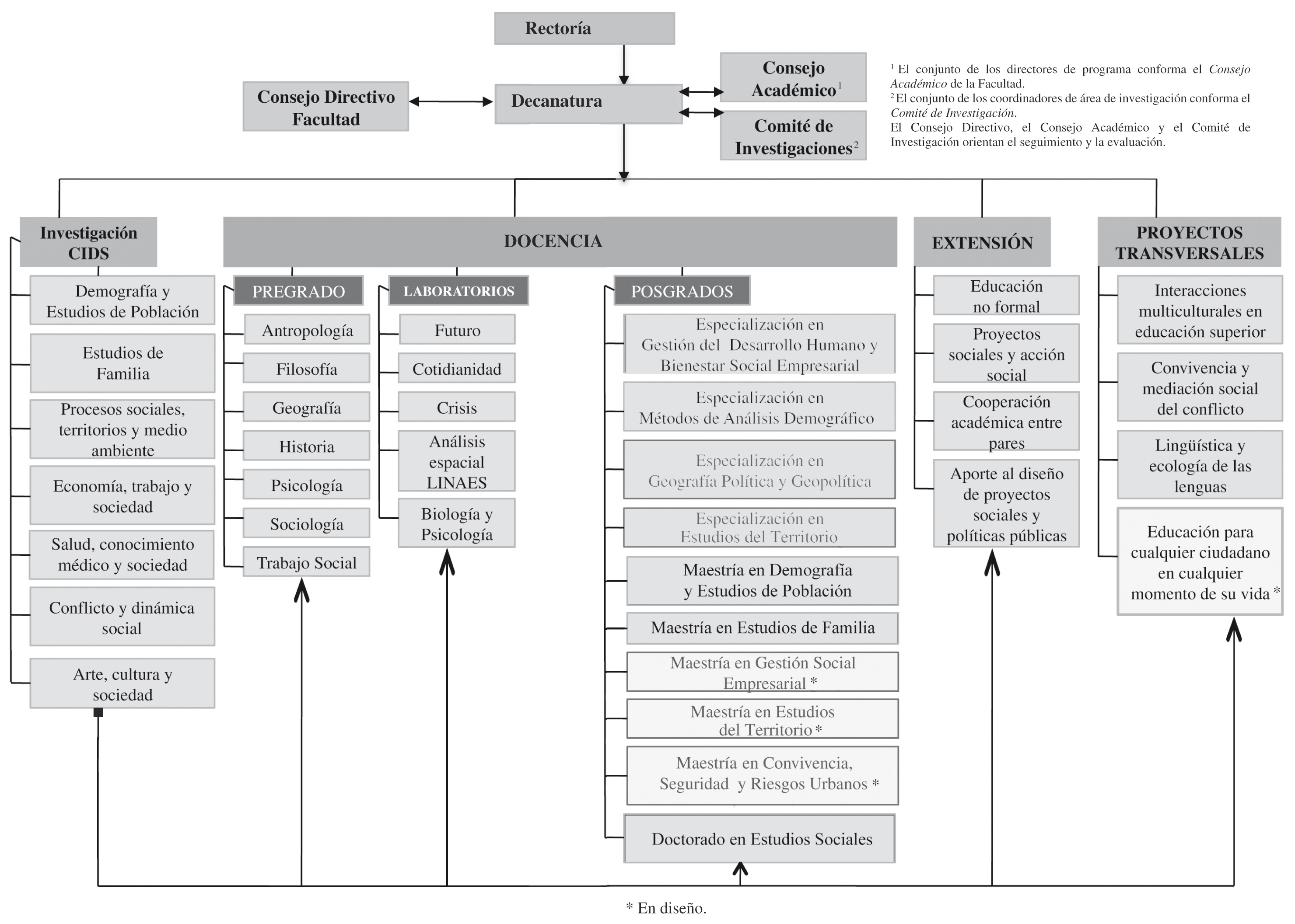 Conflicto y Dinámica Social
CIDS
Áreas y Líneas de investigación
Áreas y Líneas de investigación
Áreas y Líneas de investigación
Áreas y Líneas de investigación
Objetivos
	Configurar un espacio de discusión y reflexión en torno a los estudios de la psicología en relación a la construcción de la convivencia y el bienestar en los procesos de transición hacia el postconflicto.
 
	Debatir en torno a cómo diversos recursos de comprensión e intervención, de orden teórico, conceptual y metodológico, configuran la convivencia y el bienestar de sujetos individuales y colectivos, en el contexto del momento psicosocial del país en tiempos de postconflicto

	Reconocer las implicaciones de los procesos formativos de nuevas generaciones de psicólogos y científicos sociales, en relación a su sentido de lo público y su compromiso ético para la transformación social.
Justificación
El renocido interés por el estudio de los efectos e implicaciones que generan los modos de pensar, conceptuar, organizar y transformar la interacción social en diversos ámbitos, se propone una indagación por las formas de convivencia y las posibilidades generativas del bienestar.

	Los estudios psicológicos sobre estos asuntos en tiempos de transición, tanto en el mundo globalizado como en nuestra realidad local, se presenta como un dominio rico en diversidad de aproximaciones que renueven la discusión sobre las emociones, la moral, la conciencia y la vida social.

	El tránsito actual que se vive en el país de condiciones de conflicto armado interno a postconflicto, avizoran un horizonte de transformaciones que demanda novedad tanto en la lectura como en la práctica social de la psicología y ello en formas simultaneas de pensar lo psicológico orientado por la ética de la profesión en su encargo social: facilitar la convivencia y el bienestar.
Metodología
La XIII Versión prevé 15 sesiones académicas con inicio en febrero 3 y finalización en mayo 19 de 2018

En cada una participará un ponente principal acompañado de dos conferencistas. El escenario se desarrolla con la presentación de 30 minutos del ponente, seguido por la conversación de 40 minutos entre éste y los dos invitados. El tiempo restante se destinará a la interacción con los asistentes presenciales y virtuales.
  
Las sesiones se desarrollarán los días sábados entre 9:00 y 11:00 a.m. 

Se dispondrá la entrega previa de material de lectura con el objetivo de facilitar la interacción entre todos los participantes.
Programación
Tres ejes temáticos: 
I.	Interacción social: derecho, emociones y moral

II.	Creando ámbitos de convivencia: aportes disciplinares e interdisciplinares ante las posibilidades del postconflicto

III. Transiciones: problemas para el conocimiento y la formación

Se contará con ponentes y conferencistas invitados de otras facultades de psicología del país, asi como invitados internacionales.
Ejes y temáticas
Ejes y temáticas
Ejes y temáticas